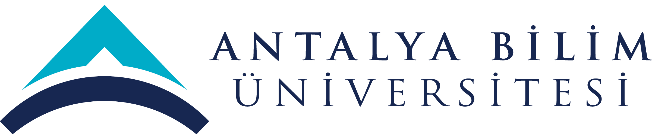 2023 YILI 
YÖNETİMİN GÖZDEN GEÇİRME SUNUMU 
(YGG)
KIZ YURDU MÜDÜRLÜĞÜ
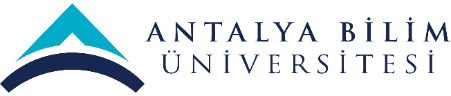 MİSYON-VİZYON-POLİTİKA
BİRİMİN MİSYONU
Özel Antalya Bilim Üniversitesi Yükseköğrenim Kız Öğrenci Yurdu olarak; Öğrencilerimize vermiş olduğumuz hizmetleri taahhüt edildiği şekilde eksiksiz 7/24 karşılayarak, güvenli ve huzurlu ortam temin etmek günümüz yaşamına uygun, çağdaş ve kaliteli bir yaşam alanları sunmak.
BİRİMİN VİZYONU
Öğrencilerimizi bir müşteriden ziyade bir misafir olarak ağırlamak ve onların tüm ihtiyaçlarını 
karşılayarak yüksek kaliteli ve kendini geliştirebilen hizmet sunmakla birlikte özgüveni yüksek, geleceğe güvenle bakan, sosyal sorumluluk bilinci ile yarınlarımızı inşa edecek olan gençlerimize hayatlarının bu en önemli kesitinde ev sahipliği yapmak  ve saygınlığı olan örnek bir öğrenci yurdu olmaktır.
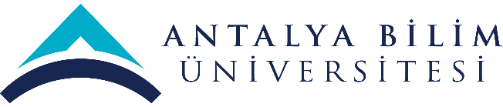 3
SWOT (GZFT) ANALİZİ
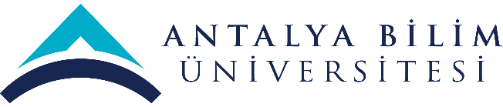 SWOT (GZFT) ANALİZİ
PAYDAŞ BEKLENTİLERİ
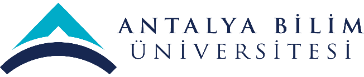 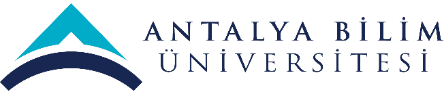 MEVCUT KAYNAKLAR ve  İHTİYAÇLAR
(FİZİKİ, MALZEME, TEÇHİZAT, EKİPMAN vb.)
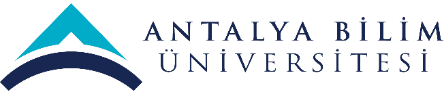 MEVCUT KAYNAKLAR ve  İHTİYAÇLAR
(FİZİKİ, MALZEME, TEÇHİZAT, EKİPMAN vb.)
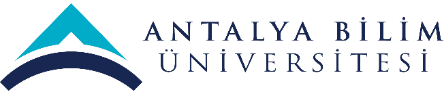 MEVCUT KAYNAKLAR ve  İHTİYAÇLAR
(FİZİKİ, MALZEME, TEÇHİZAT, EKİPMAN vb.)
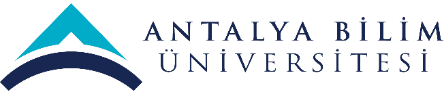 MEVCUT KAYNAKLAR ve  İHTİYAÇLAR
(TEKNOLOJİK, YAZILIM, DONANIM vb.)
MEVCUT KAYNAKLAR ve  İHTİYAÇLAR
(İŞ GÜCÜ-İNSAN KAYNAĞI)
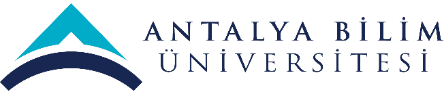 SKORU YÜKSEK OLAN ve AKSİYON GEREKTİREN RİSKLER
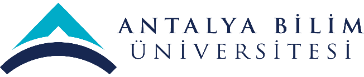 PAYDAŞ GERİBİLDİRİMLERİ
(ANKET ANALİZLERİ)
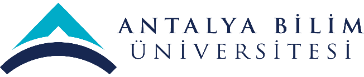 2022-2023 Eğitim-Öğretim yılında Ülkemizde yaşanan deprem nedeni ile üniversitemizde  uzaktan eğitime geçilmiştir. Bu sebepten dolayı öğrenci memnuniyet anketi düzenlenememiştir.
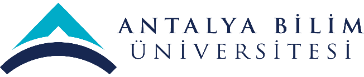 PAYDAŞ GERİBİLDİRİMLERİ
(HAYATA GEÇİRİLEN ÖNERİLER ve AKSİYON ALINAN ŞİKAYETLER)
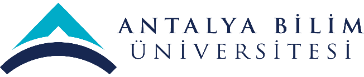 DÜZELTİCİ-ÖNLEYİCİ FAALİYETLER
NOT:DURUMA GÖRE ÇOĞALTILABİLİR!
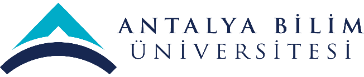 İÇ DENETİM SONUCUNA DAYALI ÖZ DEĞERLENDİRME ve GÖRÜŞLERİNİZ
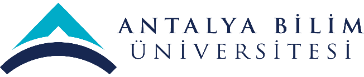 İÇ DENETİM SONUCUNA DAYALI ÖZ DEĞERLENDİRME ve GÖRÜŞLERİNİZ
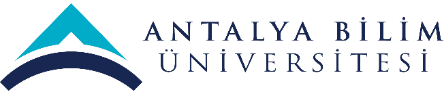 FARKLI VE İYİ UYGULAMA ÖRNEKLERİ
TOPLUMSAL KATKI ALANINDA
2022-2023 Eğitim-Öğretim yılında ülkemizde yaşanan 6 Şubat Kahramanmaraş depreminden dolayı  Üniversite yönetimi alınan karar doğrultusunda eğitime bir dönem ara  vermiştir. Depremzedeler için kampüsümüzde bulunan kız yurdu 10.02.2023 tarihinde 300 kişilik misafir için  ivedilikle  konaklamaya hazır hale getirilmiştir. Konakladıkları 5 aylık süreçte  depremzedelere barınma , beslenme,  giyim, kişisel  bakım ,sağlık , eğitim, özel kurslar ve iş imkanları alanında birçok konuda destek sağlanmıştır.
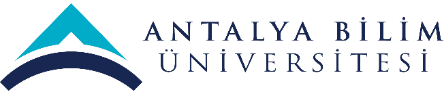 FARKLI VE İYİ UYGULAMA ÖRNEKLERİ
KURUMSALLAŞMA ALANINDA
*Üniversite web sayfasına kız yurdu başvuru formu yüklenmiştir.
*Yurt binası içerisine yönlendirme ve bilgilendirme tabelaları asılmıştır.
*Özel barınma yurdu olarak çalışmalarımızı Gençlik Spor İl Müdürlüğü ile yürütmekteyiz.
*İl emniyet Müdürlüğü ile EGM sistemi üzerinden öğrencilerin güvenlik girdi-çıktıları eş zamanlı yapılmaktadır.
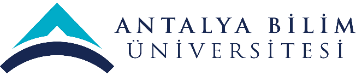 SÜREKLİ İYİLEŞTİRME ÖNERİLERİ
*Öğrenci Bilgi Sistemi için yazılım kurulması.
*Öğrenci odalarındaki buzdolabı ihtiyacının giderilmesi.
*Mutfak ve çamaşırhane alanında personel yetersizliğinin giderilmesi.
*Öğrenci giriş-çıkış kontrolünü gidermek adına parmak okuma sisteminin kurulması gerekmektedir.
20
BİZİ DİNLEDİĞİNİZ İÇİN TEŞEKKÜR EDERİZ.